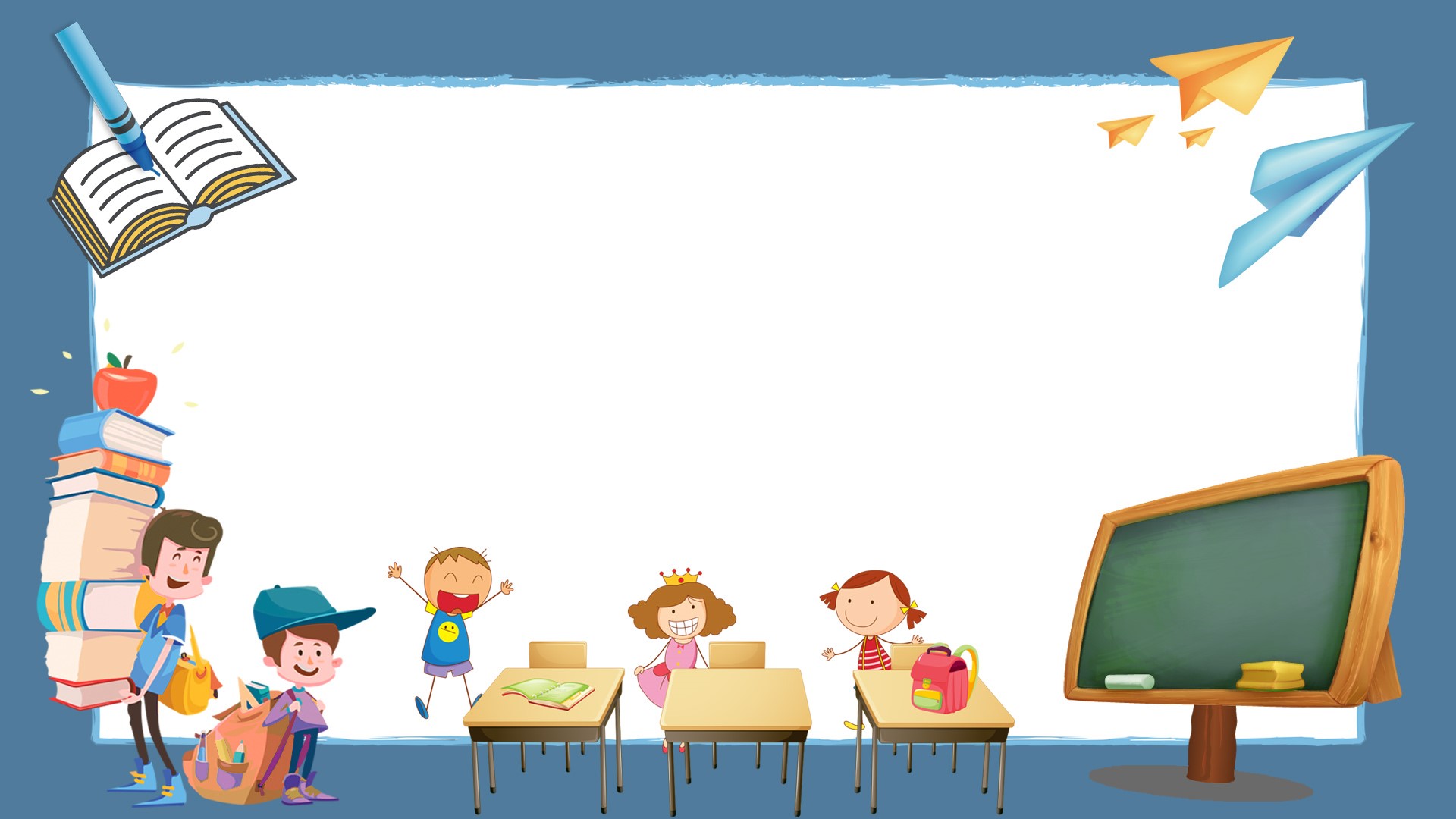 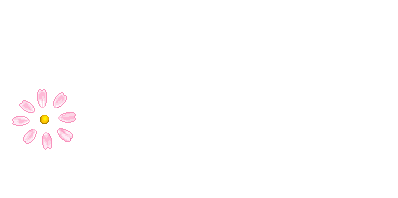 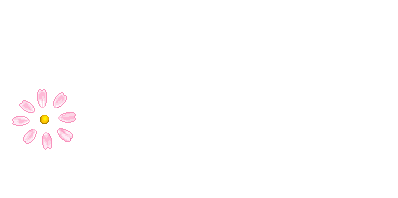 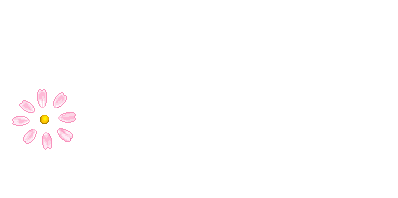 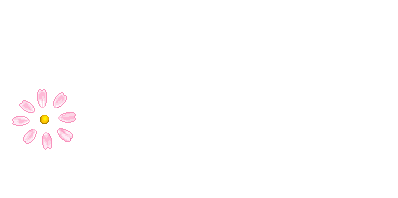 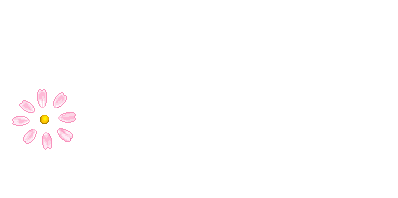 NHIỆT LIỆT CHÀO MỪNG QUÝ THẦY CÔ VỀ DỰ GIỜ LỚP ……………..
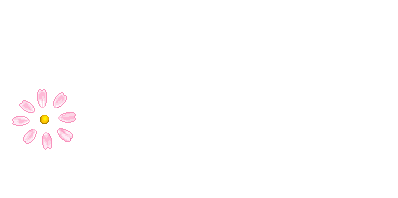 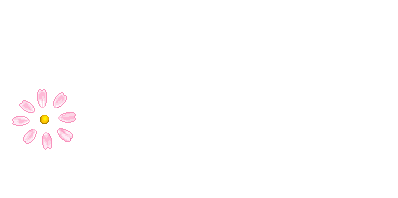 Giáo viên: ……………………………..
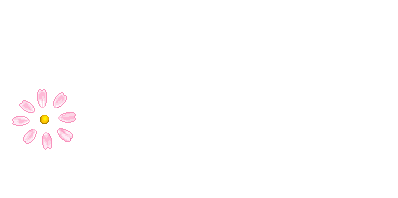 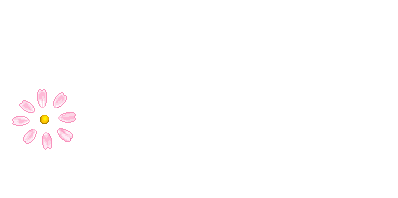 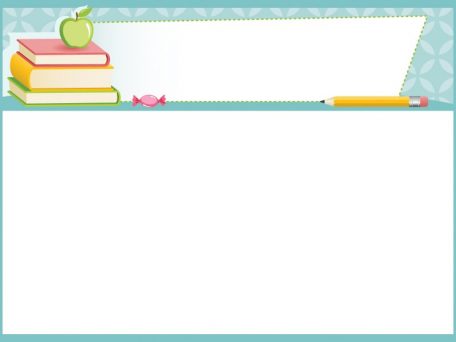 Ôn bài cũ
Tính :
5 + 2       4 + 2         7 + 2 - 6
6 + 3        9 – 7        4 – 2 + 3
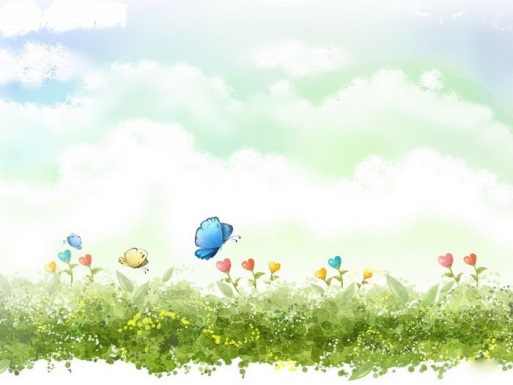 Bài: Ôn tập các phép tính 
trong phạm vi 10
(T3-tr92+93)
1
Xếp que tính.
Em hãy xếp que tính thành các số 0, 1, 2, 3, 4, 5, 6, 7, 8, 9 
theo hình dưới đây:
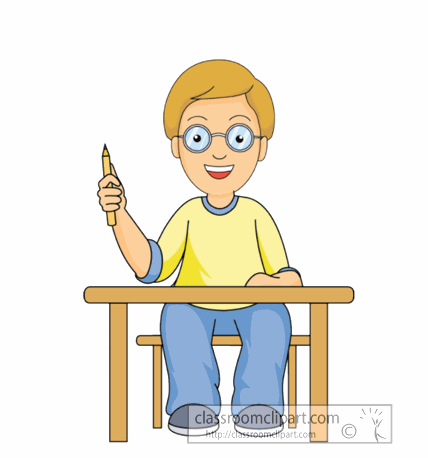 1
Xếp que tính.
b. Với 5 que tính, em xếp được những số nào trong những số trên?
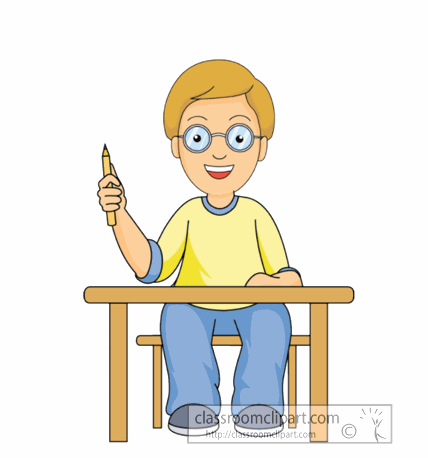 Nghỉ giải lao
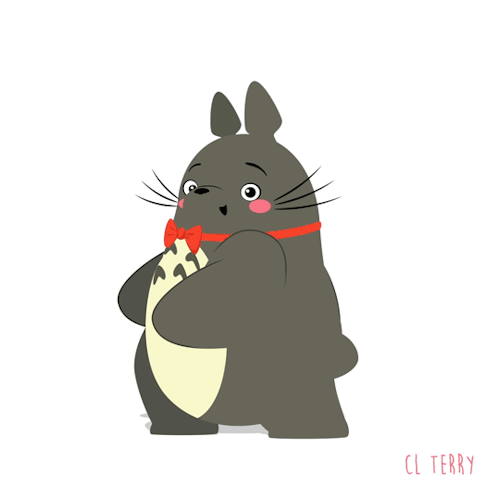 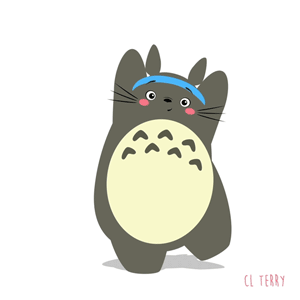 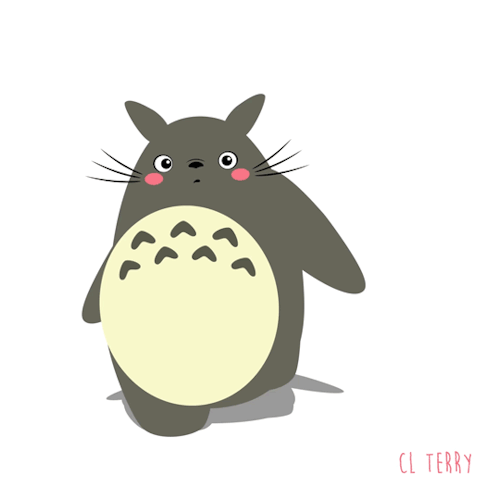 2
Bạn Mai xếp que tính thành phép tính nhưng bị sai. Em hãy chuyển chỗ 1 que tính để có phép tính đúng (vẫn giữ nguyên dấu + hoặc dấu -).
a)
b)
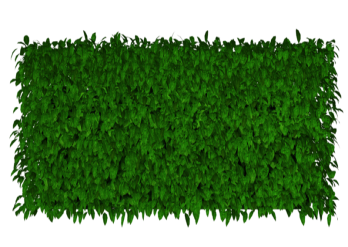 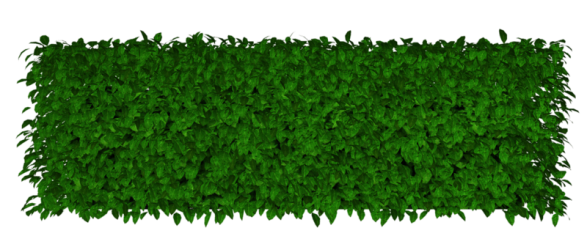 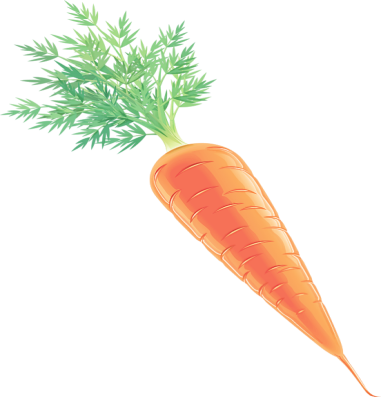 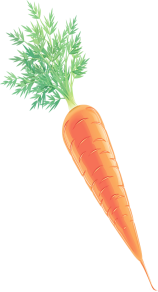 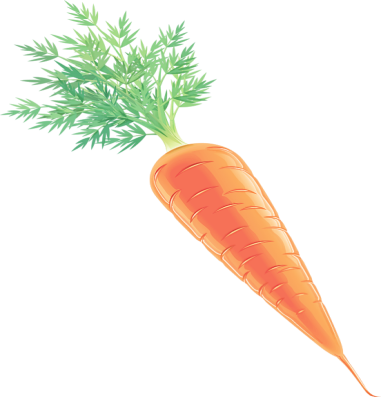 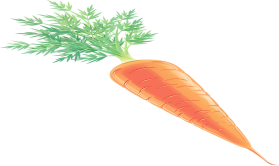 7
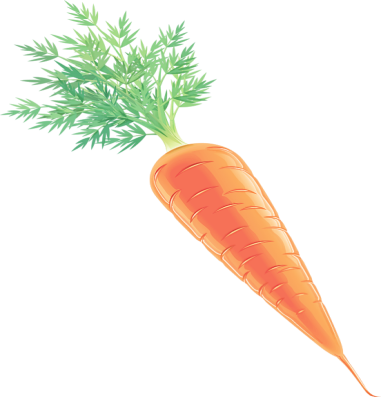 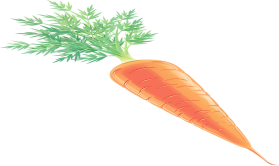 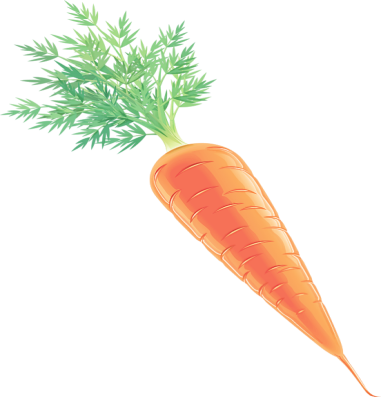 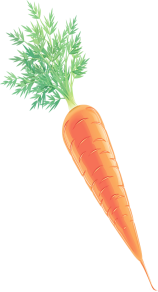 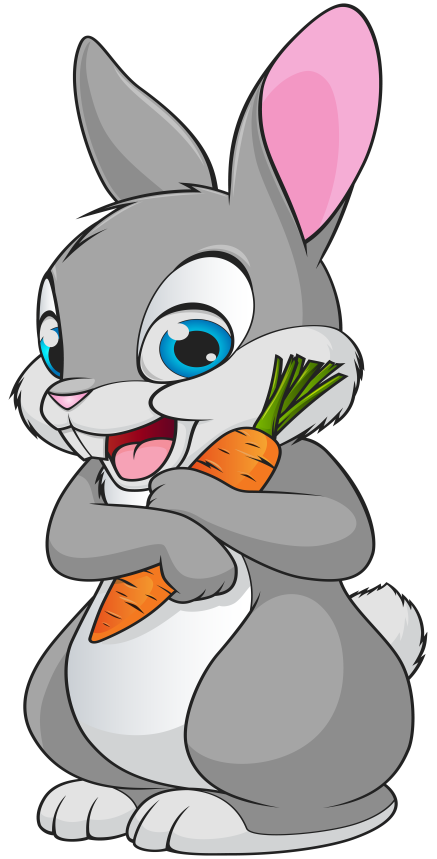 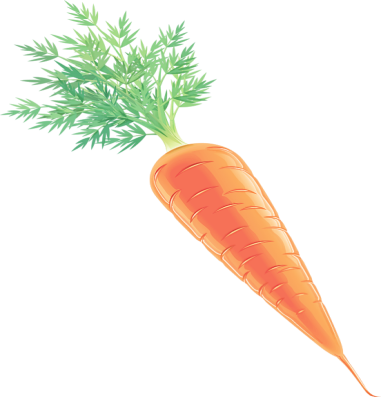 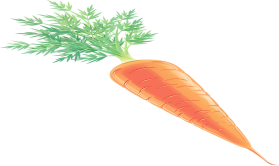 2
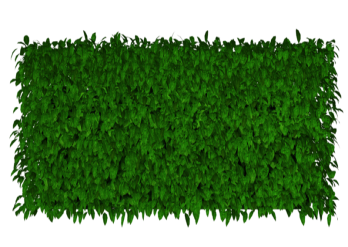 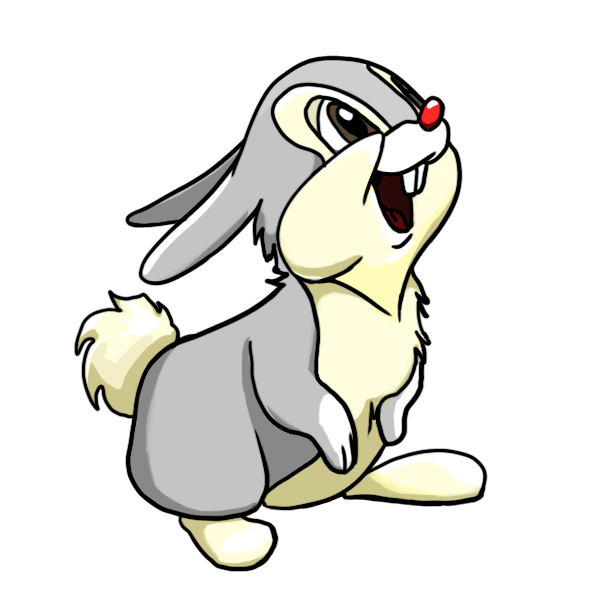 6
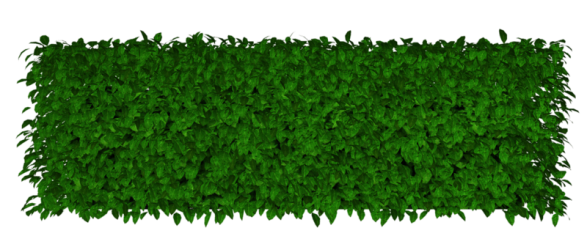 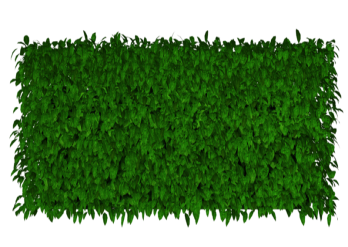 10
2
8
+
=
3
8
+
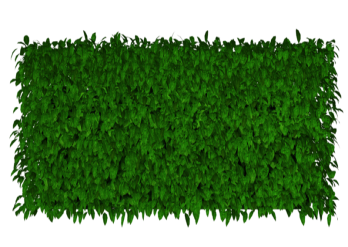 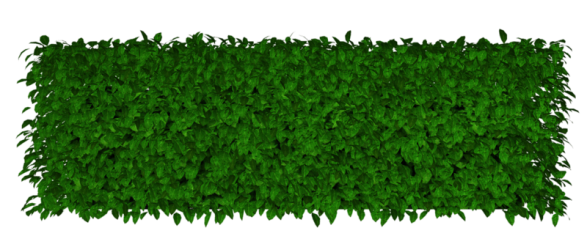 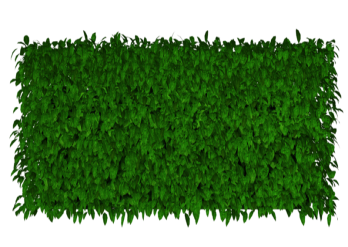 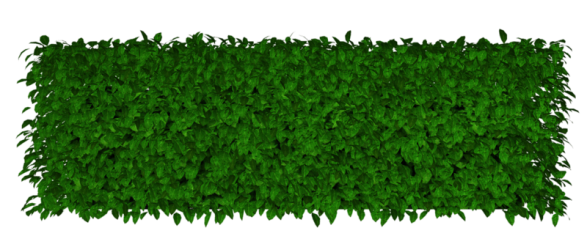 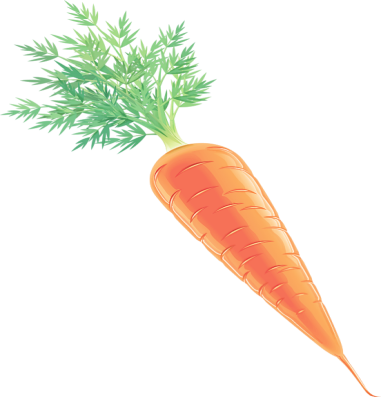 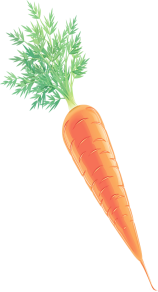 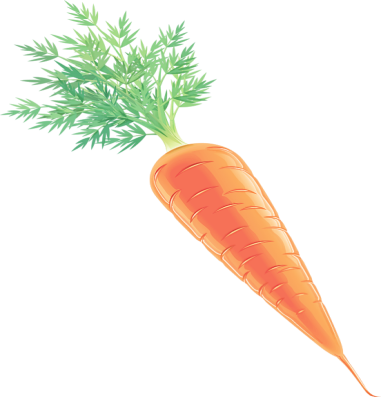 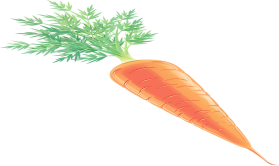 7
10
+
3
7
+
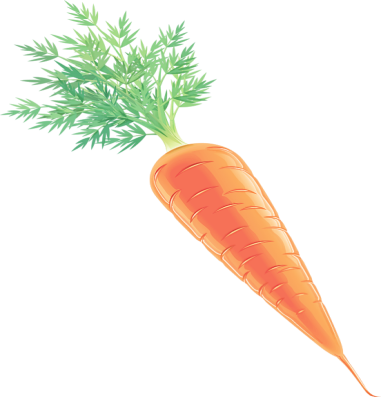 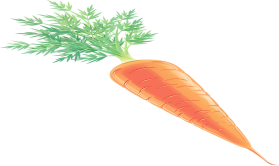 =
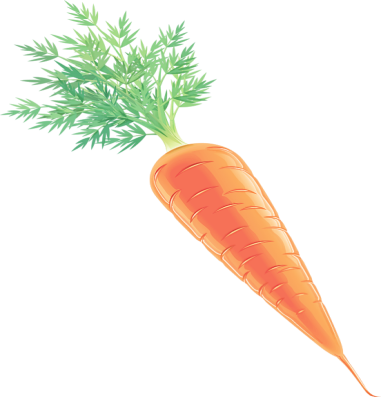 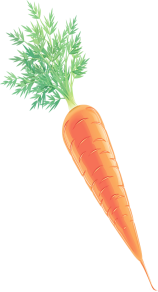 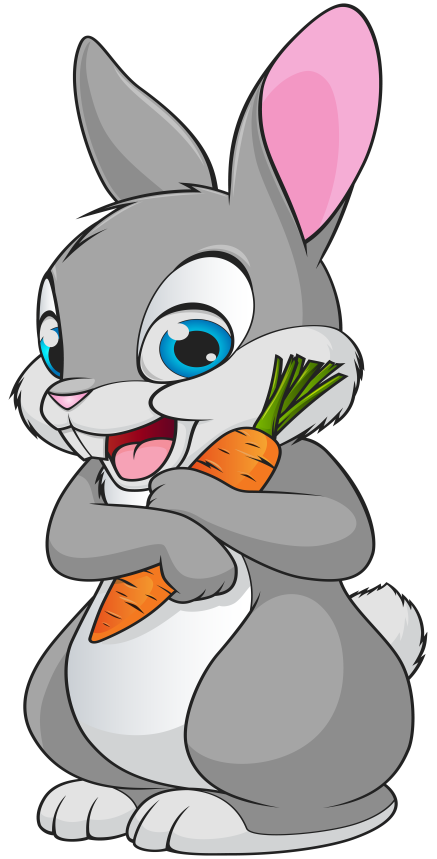 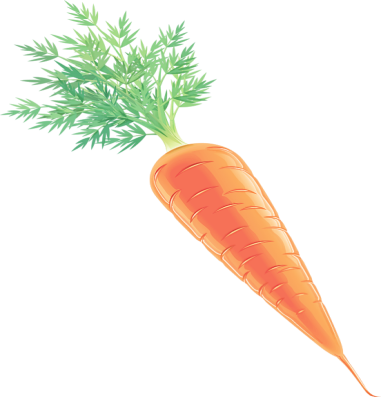 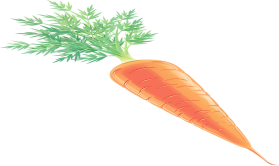 2
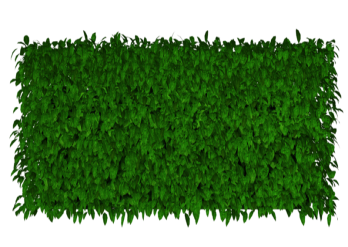 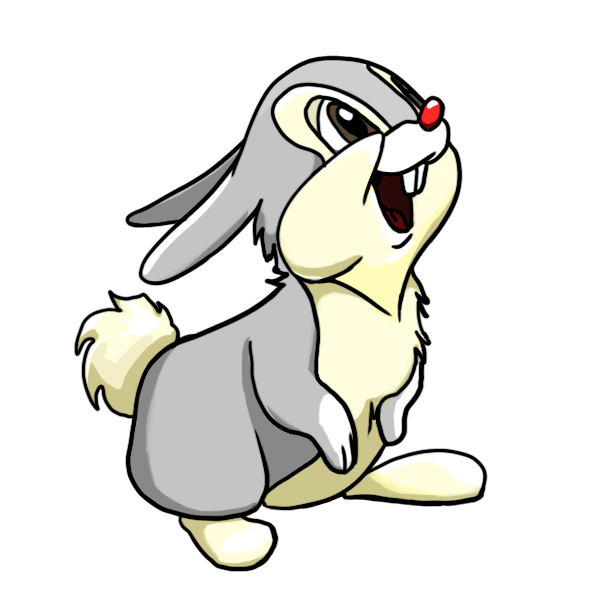 6
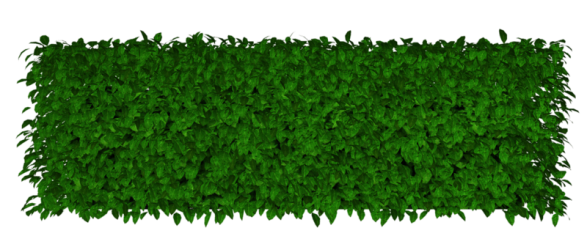 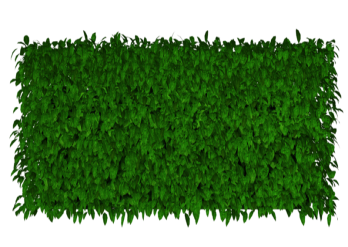 3
8
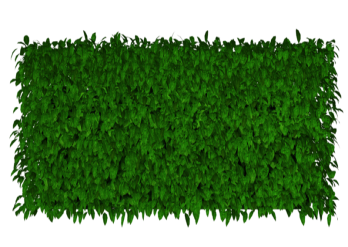 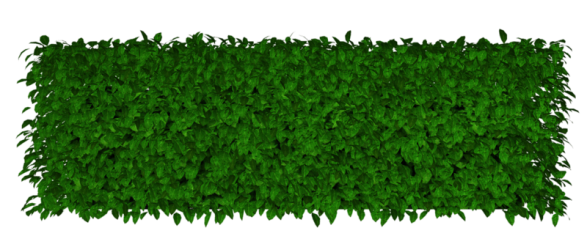 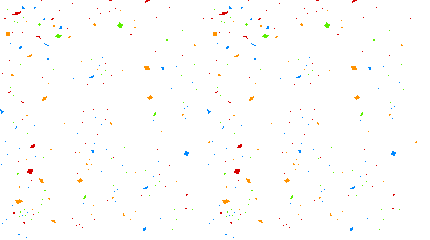 Xin chân thành cảm ơn quý thầy cô đã lắng nghe !
CHÚC CÁC EM HỌC SINH 
CHĂM NGOAN, HỌC GIỎI !
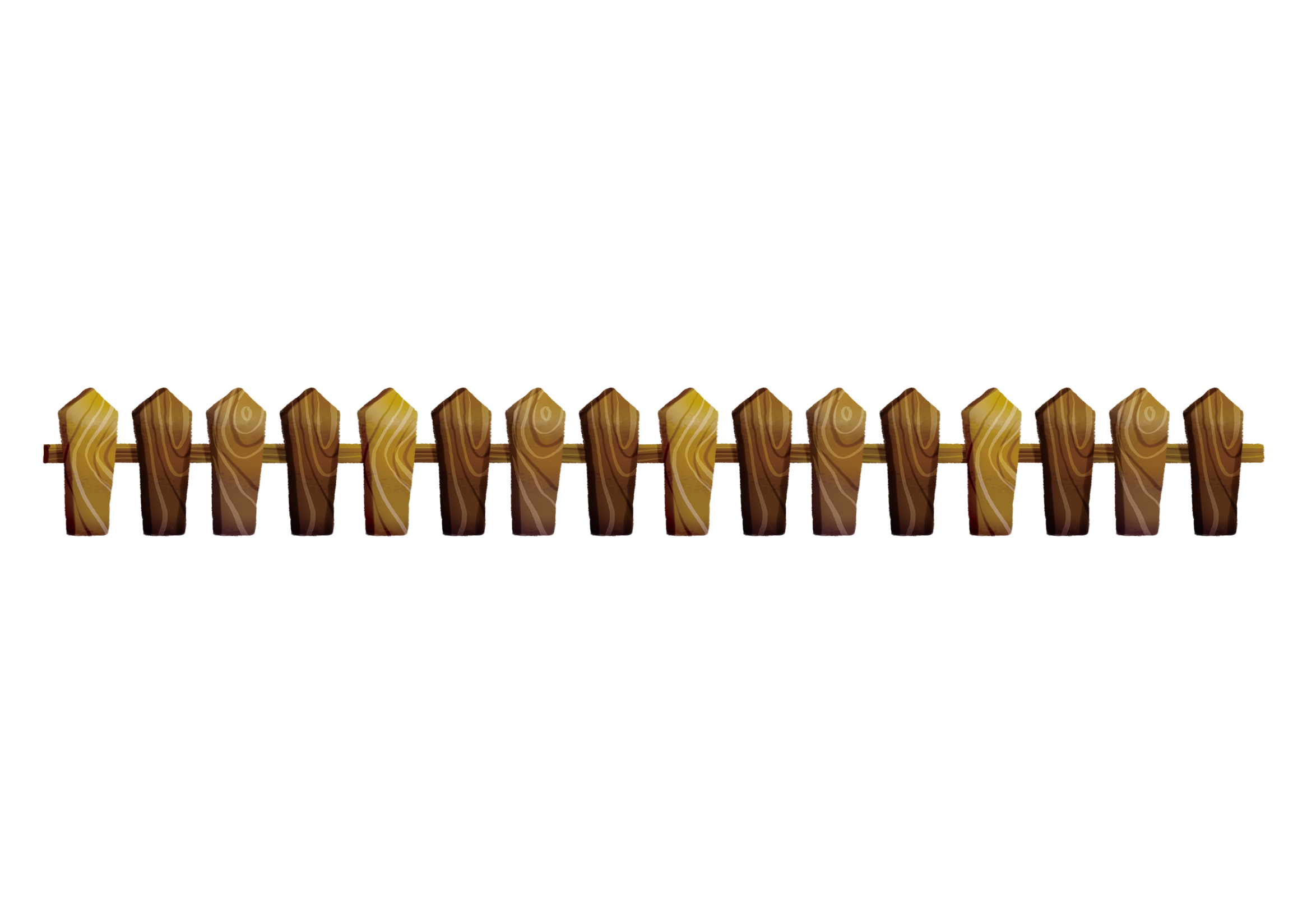 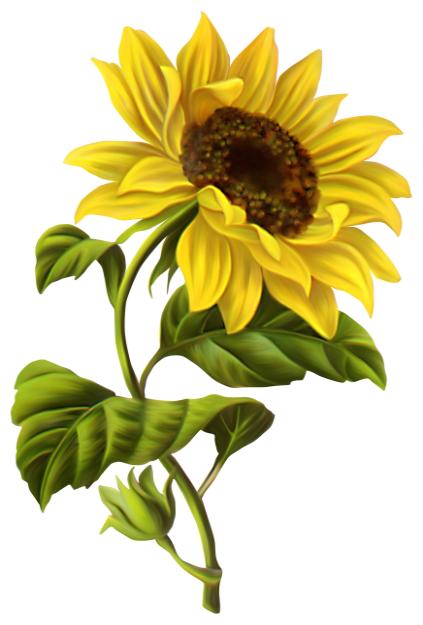 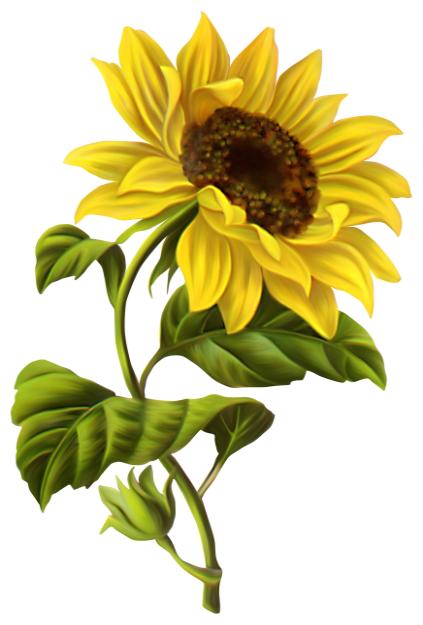 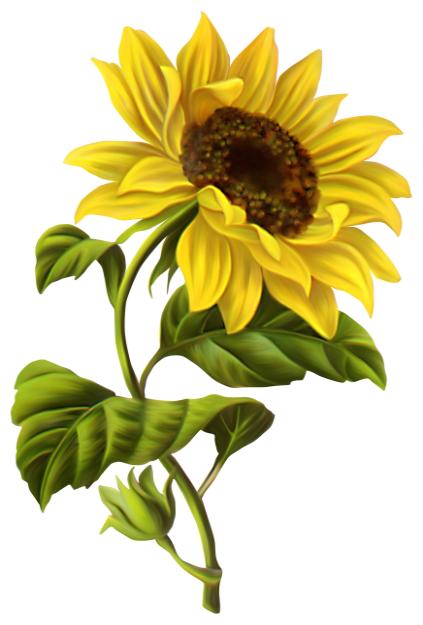 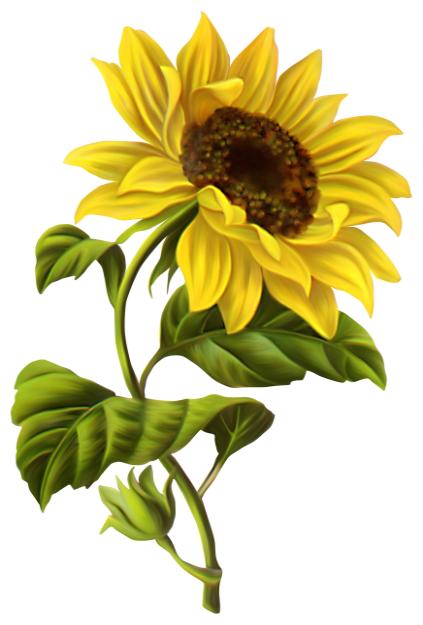 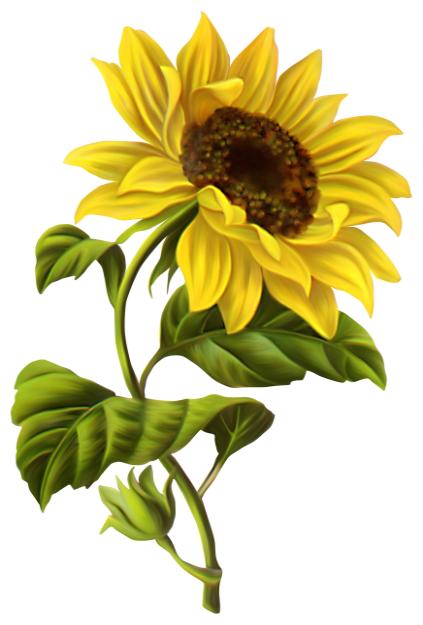 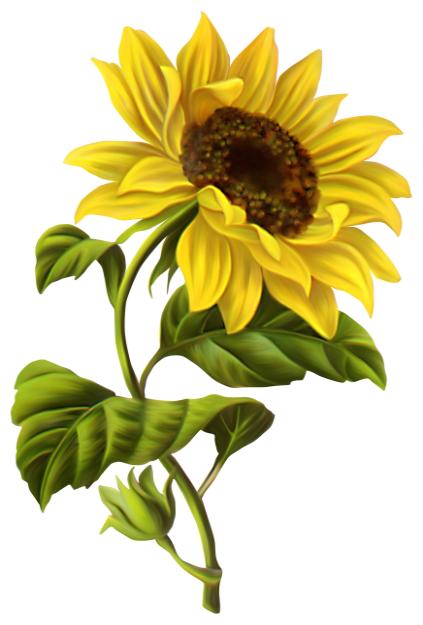 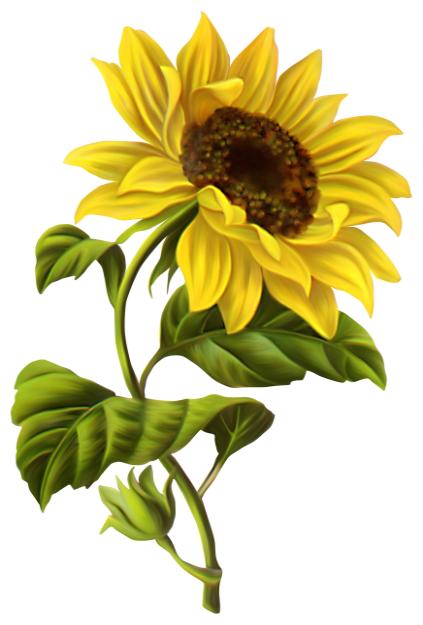 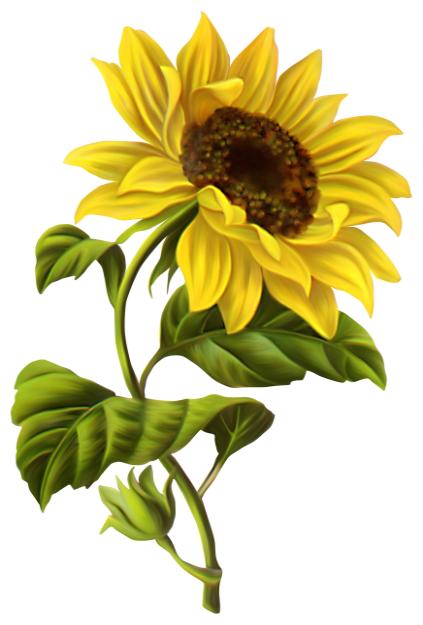 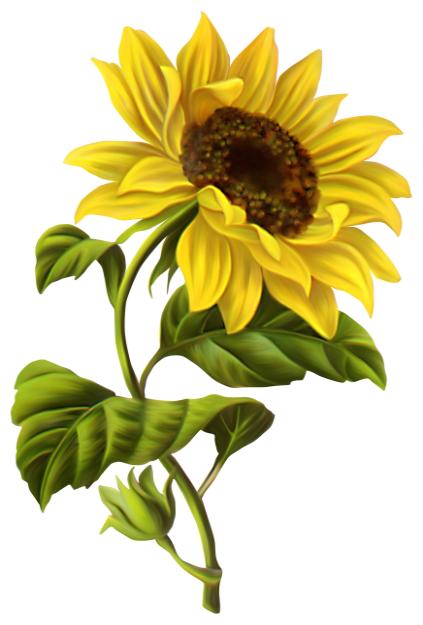